Dr. Heather Marie Akou
Associate Professor of Fashion Design (with tenure)
Education

PhD, University of Minnesota (2005)  MA, University of Minnesota (2001)  Design, Housing, and Apparel

BA, Macalester College (1998)  Art (Studio)

Academic appointments
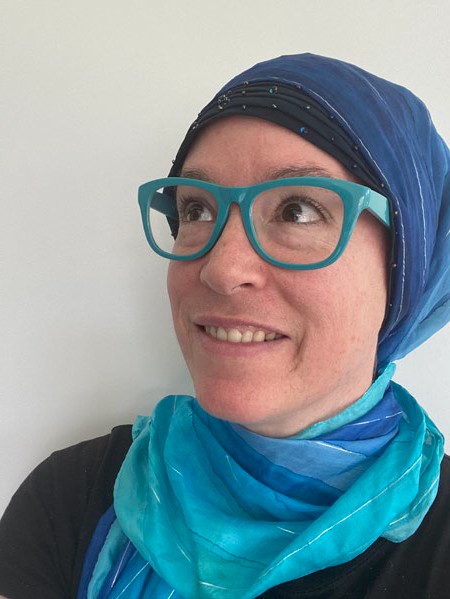 Indiana University, Bloomington (2011-present)
Associate Professor of Fashion Design
Eskenazi School of Art, Architecture + Design
I’m a historian of fashion,  dress, and the body.
Indiana University, Bloomington (2004-2011)  Assistant Professor of Fashion Design  Apparel Merchandising and Interior Design
My research interests  include African dress and  fashion, Islamic fashion,  the politics of dress,  working class histories of  dress in the US, museum  collections, and narratives  about dress and the body.
Administrative appointments
Eskenazi School of Art, Architecture + Design
Fashion Design program director (2019-present)
Director of the Sage Collection (2017-2021)
Apparel Merchandising and Interior Design
I’m currently working on a  new monograph about the  history of service industry  uniforms in the US. I’m  also gathering data about  secret society regalia from  the early 20th century.
Department Chair (2014-2017)
Associate Chair (2013-14)
Honors and awards
IU Institute for Advanced Study
Grant for collaborative research - $3,180 (2022)
hakou@iu.edu
IU Office of the Bicentennial
Grant for the Sage Collection - $10,000 (2018)
Big Ten Academic Alliance
Departmental Executive Officer program (2016-17)
IU New Frontiers in the Arts + Humanities
Grant for research - $30,000 (2012)
Active memberships in professional societies
Costume Society of America (North America)  https://costumesocietyamerica.com

Association of Dress Historians (UK)  https://dresshistorians.org

Popular Culture Association (PCA)  https://pcaaca.org/

Dress and Body Association (international)  https://www.dress-body-association.org
Affiliations at Indiana University
Core faculty for MA in Curatorship program, 2021-present  Adjunct Associate Professor of Art History, 2017-present
Adjunct Associate Professor of Middle Eastern Languages and Cultures, 2014-present  Adjunct Associate Professor of Anthropology, 2009-present
Affiliate, Center for Studies of the Middle East, 2010-present  Affiliate, Islamic Studies Program, 2008-present
Affiliate, African Studies Program, 2004-present
Research
All publications are single-authored unless otherwise noted
Denotes work at the rank of associate professor (not considered for tenure)
Books
(under contract), One the Job: A History of American Work Uniforms, London: Bloomsbury Academic (in-
progress draft is currently 50,000 words; slated for publication in 2024)
JoAnn McGregor, Heather Akou, and Nicola Stylianou, eds. (2022), Creating African Fashion Histories:
Politics, Museums, and Sartorial Practices, Bloomington: Indiana University Press (360 pages)
(2011), The Politics of Dress in Somali Culture, Bloomington: Indiana University Press (200 pages)
Peer-reviewed articles and chapters
(in press), ‘Islamic Fashion,’ Routledge Handbook of Islamic Ritual and Practice, edited by Oliver
Leaman (5,000 words)
(in press), ‘Food-Service Uniforms and the Symbolism(s) of Wearing a Mask,’ Clothing Cultures
(6,500 words)
(2022), ‘Stories Behind the Collections and Why They Matter: Three Examples from Indiana
University,’ Creating African Fashion Histories, eds. JoAnn McGregor, Heather Akou, and Nicola
Stylianou, Bloomington: Indiana University Press, pp. 229-251 (8,000 words)
(2021), ‘Playing Pocahontas: Secret Society Regalia for Women in the United States, 1900-1950,’ The
Journal of Dress History, 5(5): pp. 8-42. (7,500 words)
(2021), ‘The Politics of Covering the Face: From the “Burqa Ban” to the Facekini,’ Fashion Theory,
25(1): pp. 5-30, originally published online by Fashion Theory in 2018 (9,000 words), DOI:
10.1080/1362704X.2018.1546491
(2020), ‘Prison Uniforms on the Outside: Intersections with US Popular Culture,’ Fashion, Style &
Popular Culture, 7(4): pp. 473-499 (8,000 words)
(2020), ‘Freedom of Speech: A Recent History of Political T-shirts in the United States, Clothing
Cultures, special issue on ‘Dress During Times of Unrest,’ 6(2): pp. 179-198 (6,000 words)
(2019), ‘Tetela Amulets: Reinterpreting a Medical Anthropology Collection as a Fashion
Benchmark,’ International Journal of Fashion Studies, 6(2), pp. 163+ (6,500 words) DOI:
https://doi.org/10.1386/infs_00002_1
(2019), ‘Политика и сокрытие лица: от «запрета на паранджу» к фейскини’ (Politics and
Concealment: From the Ban on the Burqa to the Facekini), Russian Fashion Theory, 53(4): pp. 205-
232 (9,000 words)
(2015), ‘Becoming Visible: The Role of the Internet in Dress Choices among Native-Born Converts to
Islam in North America,’ HAWWA: Journal of Women of the Middle East and the Islamic World, 13(3):
pp. 279-296 (6,500 words)
(2013), ‘A Brief History of the Burqini: Confessions and Controversies,’ Dress, 39(1): pp. 25-35
(5,500 words)
(2012), ‘The Changing Politics of Textiles as Portrayed on Somali Postage Stamps,’ proceedings of
the Textile Society of America, (3,000 words),
https://digitalcommons.unl.edu/cgi/viewcontent.cgi?article=1653&context=tsaconf
(2010), ’Interpreting Islam through the Internet: Making Sense of Hijab,’ Contemporary Islam 4: pp.  331-346.

(2010), ‘Hate Crimes and Profiling,’ September 11 in Popular Culture: A Guide, eds. Sara E Quay and  Amy M. Damico, Santa Barbara, California: ABC-CLIO, pp. 29-30.
Peer-reviewed articles and chapters (continued)
(2010), ‘Looking Like a Terrorist,’ September 11 in Popular Culture: A Guide, eds. Sara E. Quay and Amy M.
Damico, Santa Barbara, California: ABC-CLIO, p. 13

(2010), ‘Dressing Somali (Some Assembly Required),’ Contemporary African Fashion, eds. Suzanne Gott  and Kristyne Loughran, Bloomington: Indiana University Press, pp. 191-204.

(2010), ‘Head Coverings in the Virtual Umma: The Case of Niqab,’ Proceedings of the Textile Society of  America (3,000 words), http://digitalcommons.unl.edu/tsaconf/3/

(2008), ‘Documenting the Origins of Somali Folk Dress: Evidence from the Bonaparte Collection,’ Dress
33, pp. 7-19.

(2007), ‘More than Costume History: Dress in Somali Culture,’ Dress Sense: Emotional and Sensory  Experience of the Body and Clothes, eds. Donald Clay Johnson and Helen Bradley Foster, Oxford: Berg  Publishers, pp. 16-22.

(2007), ‘Building a New ‘World Fashion’: Islamic Dress in the 21st Century,’ Fashion Theory 11(4): pp.  403-421.

(2004), ‘Nationalism Without a Nation: Understanding the Dress of Somali Women in Minnesota,’
Fashioning Africa: Power and the Politics of Dress, Bloomington: Indiana University Press, pp. 50-63.

Editor-reviewed research publications
(in press), ‘Beyond Listening: Systemic Transformation in Fashion Studies and Fashion Collections,’
African Arts (1,000 words)
(2021), ’ Униформа в сфере услуг и маска как символ’ (Service Uniforms and Masks as Symbols),
«НОВАЯ НОРМА»: гардеробные и телесные практики в эпоху пандемии (Dressing and Body Practices
in a Pandemic Era), ed. Liuda Aliabieva, Moscow: New Literary Observer, pp. 165-169. (2,500 words)
(2021) 'Telling History through Costumes,’ The Art of the Character: Highlights from the Glenn Close
Costume Collection, London: Scala Arts & Heritage Publishers, pp. 55-63 (3,000 words)
(2019), ‘Muslim Dress,’ Berg Fashion Library, Bibliographic Guides. Oxford: Bloomsbury Academic
Publishing. DOI: 10.5040/BIBART16002 (5,000 words)
(2018), ‘The Elizabeth Sage Historic Costume Collection: A Critical Review of Uses for Teaching and
Research,’ American Craft Inquiry, 2(2): 52-60 (3,000 words)
(2014), ‘Burqini,’ Encyclopedia of World Dress and Fashion, volume 11, ed. Joanne B. Eicher. Oxford:
Bloomsbury Academic Publishing, DOI: 10.2752/BEWDF/EDch10721 (3,500 words)
(2010), ‘Somalia,’ Encyclopedia of World Dress and Fashion, volume 1, eds. Joanne B. Eicher and Doran  Ross, Oxford: Berg Publishers, pp. 413-420.

(2007-2009), ‘Is There an ‘Islamic’ Dress? Evidence from the Internet Generation,’ Khil’a Journal for  Textiles of the Islamic World 3: pp. 1-16.
Research lectures
(2022), “Company Policy: A History of Pullman Porter Uniforms, 1865-1965,” Costume Society of America
(juried, held in Minneapolis-St. Paul)
(2022), “Islamic Fashion and Anti-Fashion,” University of Georgia (invited, “Diversity in Fashion” series)
(2022), ‘”Tasteful It’s Not”: The Rise of Mass-Manufacturing and Waitress Uniforms in the US,’ Popular
Culture Association (juried, held online from the United States)
(2021), ‘Playing Pocahontas: Performing (White) Womanhood and Leadership through Secret Society
Regalia,’ Dress and Body Association (juried, held online from the United States)
(2020), ‘Fleshing Out Historical Fiction: Fashion Influencers,’ Dress and Body Association (juried, held
online from the United States)
(2020), ‘Service-Industry Uniforms and the Symbolism(s) of Wearing a Mask,’ New Normal symposium,
Fashion Research Network (invited, held online from Moscow by Russian Fashion Theory)
(2020), ‘Reflecting Popular Culture in Museums (or Not): The Case of Prison Uniforms,’ Popular Culture
Association (juried, canceled due to COVID-19)
(2018), ‘Globalization, Fashion Scholarship, and Fashion Collections: The Elizabeth Sage Historic Costume
Collection at Indiana University,’ Framing the Global symposium (juried, held at Indiana University)
(2018), ‘Creating African Fashion Histories: How Fashion Collections Have Influenced the Study of
Fashion,’ American Craft Council (invited, held in Minneapolis)
(2016), ‘The Legacy of Mary Warren: A Collection at Indiana University,’ Creating African Fashion Histories
symposium (invited, held in Brighton, UK)
(2015), ‘Best Practices in the Collection of African Dress: The Mary Warren Collection,’ Costume Society of
America (juried, held in San Antonio)
(2012), ‘Reflections on Somali Dress: Islam, Gender, and Globalization,’ Department of African, Middle
Eastern, and South Asian Languages and Literatures, Rutgers University (invited)
(2012), ‘The Changing Politics of Textiles as Portrayed on Somali Postage Stamps,’ Textile Society of
America (juried, held in Washington, DC)
(2012), ‘A Brief History of the Burqini: Confessions and Controversies,’ Costume Society of America
(juried, held in Atlanta)
(2010), ‘Head Coverings in the Virtual Umma,’ Textile Society of America (juried, held in Lincoln,  Nebraska)

(2010), ‘Islamic Swimsuits: Filling a Need or Creating a New One?” Veiled Constellations (juried,  symposium at the University of Toronto)
Research lectures (continued)
(2009), ‘Dressing for Islam: The Role of the Internet,’ Society for the Anthropology of Religion (juried,  held in Pacific Grove, California)

(2008), ‘Islamic Fashion: Reflecting and Shaping a Macroculture,’ American Anthropological  Association (juried, held in San Fransisco)

(2007), ‘Fashioning an Image of Islamic Dress: Contributions from Internet Commerce,’ American  Council for the Study of Islamic Societies (juried and accepted, did not attend for health reasons)

(2007), ‘Interpreting Images of Somali Dress: Photographs from the World’s Fair,’ Arts Council of the  African Studies Association (juried, held at the University of Florida)

(2005), ‘The ABCs of Somali Dress: An Evaluation of DeLong’s ‘Expert Viewer’s Framework,’  International Textiles and Apparel Association (juried, held in Boston)

(2005), ‘More than Costume History: The Definition of Dress and Somali Aesthetics of the Body,’  Senses and Sentiments of Dress (juried, held at the University of Minnesota)

(2004), ‘Ruining the Country: The Aesthetics of Somali Dress, 1960-1991,’ African Studies  Association (juried, held in Washington, DC)

(2004), ‘From ‘Merikani’ Cloth to Life in America: Somali Dress and the Cultural Authentication of  Imported Textiles,’ Textile Society of America (juried, held in Oakland, California)

(2004), ‘The Construction of ‘African Dress’ in Minnesota,’ Arts Council of the African Studies  Association (juried, held in Boston)

(2003), ‘Ethnic Dress? Understanding Somalis in Minneapolis-St. Paul,’ International Textile and  Apparel Association (juried, held in Savannah, Georgia)

(2003), ‘The Case of Somali Women’s Dress in Minnesota: Evaluating Herbert Blumer’s Theory on  Fashion,’ Making an Appearance: Fashion, Dress, and Consumption (juried, symposium at the  University of Queensland, Australia)

(2003), ‘From Desert to Diaspora: A History of Global Influences on Somali Dress,’ Costume Society of  America (juried, held in Charleston, South Carolina)

(2002), ‘Dressing Somali: The Effects of Trade and Nationalism on Somali Dress, 1800-1960,’ African  Studies Association (juried, held Boston)

(2002), ‘Fashion in West Africa: Connections between Hand-made and Factory-made Cloth,’ The  Cultured Body: African Fashion and Body Arts (juried, symposium at the University of Iowa)

(2002), ‘The Aesthetics of Wrappers: Transforming African Dress for African-American Consumers,’  Costume Society of America (juried, held in Chicago)
Teaching
Publications
(2019), ‘African Dress’
(2019) 'Aesthetics'
(2019) 'Religious Dress’
Lesson plans for the Berg Fashion Library, Bloomsbury Academic
Individualized learning

Note: The Eskenazi School does not have any PhD students
Liliana Rocha (2021-present), advisor for MA in Curatorship
Lilliana Rocha (2019), MFA student in Fibers, independent study course on the aesthetics and politics
of textiles in Columbia
George (Te) Silva (2018), advisor for Individualized Major Program (undergraduate), politics of
fashion and the body, nominated for an outstanding thesis award
Lori Frye (2017), thesis committee member for MS in Apparel Merchandising
Defining a Presidential Look: An Analysis of Hillary Rodham Clinton’s Presidential Campaign Dress
Rachel Rose (2017), advisor for MS in Apparel Merchandising
Senior Cords: An Indiana Apparel Phenomenon
Molly Keogh (2017), advisor for MA in African Studies
Who Hwe Wo Nua/You See Your Sibling: Locating Batik Within Ghana’s Textile Practices
Kristen Otto (2017), PhD student in Anthropology, independent study course on African textiles,
dress, and museum collections
Natasha Heines (2014), MFA student in Fiber Arts, committee member for oral defense
Natasha Heines and Goerge (Te) Silva (2014), independent study course on subcultures and
postmodern fashion
Catherine Bishop (2011), thesis committee member for MA in Anthropology  African Occasional Cloths

Petra Slinkard (2008), advisor for MS in Apparel Merchandising
Dreadlocks in Babylon: Techniques and Motivations for Wearing Dreadlocked Hair in Southern  Indiana
Directed learning (continued)
Sonia Akhras-Rasad (2007), advisor for MS in Apparel Merchandising  A Comparison between Batik and other Resist-dyed Textiles

Mary Embry (2006), advisor for MS in Apparel Merchandising
Fair Trade and Service-learning: The Case of a Symbiotic Relationship Used to Institute a SIFE  Program

Jessica Rall (2006), advisor for MS in Apparel Merchandising  Body Exposure in Fashion and Theater of the 1960s

Guest teaching
Workshop for IU India Gateway (2021)
Politics Behind T-Shirts (2.5 hours online for 40+ high school students throughout India)
PACE-C100: Introduction to Theories of Leadership (2019, 2020)
Comparing US military uniforms from World War II and Vietnam
EDUC-E300: Elementary Education for a Pluralistic Society (2018)
Use of dress/fashion in classroom teaching using the Sage Collection
HON-H236: Use of Force (2018)
Military uniforms in the Sage Collection
COLL-S103: Arts of War (2018, 2019, 2020)
Military uniforms in the Sage Collection
GNDR-G310: Representation & The Body (2018)
History, aesthetics, and politics of the burqini (Islamic swimsuits)
SOAD-A100: Introduction to Art, Design + Merchandising (2017, 2018)
Range of my teaching and research in fashion design; my professional pathway
SOAD-D277: Materials and Components of Interior Design (2017)
Construction, identification, and uses of textiles in home furnishings
AMID-R100: Introduction to Retail Design & Merchandising (2014, 2015, 2016)
Examples from my research on African and Islamic fashion
AMID-R404: International Trade in Textiles and Apparel (2011)
Introduction to global trade in/from Africa
AMID-R100: Introduction to Apparel and Textiles (2004, 2005, 2006, 2007, 2011)  Examples from my research on African and Islamic fashion
Service
Media Interviews
El País (Spain, 2020)
https://smoda.elpais.com/moda/harry-styles-senior-cords-universidad-indiana-bode/
TV3 (Spain, 2020)
https://www.ccma.cat/tv3/alacarta/telenoticies/per-que-molts-nord-americans-no-es-volen-posar-
la-mascara-per-prevenir-la-covid/video/6050368/
Belahdan (US, 2020)
https://www.youtube.com/watch?v=FkAK7DcIMAg
Vox (US, 2020)
https://www.vox.com/2020/5/29/21273625/coronavirus-masks-required-virginia-china-hong-kong
WTIU Journey Indiana (US, 2019)
https://indianapublicmedia.org/journeyindiana/episode-109.php
The Atlantic (US, 2016)
http://www.theatlantic.com/entertainment/archive/2016/08/burqini-history/495524/
Folha de São Paulo (Brazil, 2016)
http://www1.folha.uol.com.br/mundo/2016/08/1804675-veto-ao-uso-do-burquini-nas-praias-
chega-a-12-cidades-da-franca.shtml
Belahdan (US, 2016)
https://www.youtube.com/watch?v=wDGmtMLvaRY
The Attitude with Arnie Arnesen (US, 2016)
Burqini bans in France
Belahdan (US, 2011)
The Politics of Dress in Somali Culture
Muslim Voices (US, 2008)
‘The Veil’ (https://muse.jhu.edu/book/57414)


Professional service
Editorial board for Dress: Journal of the Costume Society of America (US, 2021-2025)
Bloomsbury Fashion Central advisory board (UK, 2019-present)
Grant proposal reviewer, Austrian Science Foundation (Austria, 2019)
Board of Directors, Costume Society of America (US, 2012-16)
Professional service (continued)

Journal manuscript reviewer:
African Studies Review (US): 2012, 2017
British Journal of Middle Eastern Studies (UK): 2017, 2018
Contemporary Islam (Netherlands): 2014
Critical Studies in Fashion & Beauty (UK): 2020
The Design Journal (UK): 2017, 2018, 2021
Dress (US): 2011, 2017
English Language Notes (US): 2021
Fashion Theory (US): 2019
International Journal of Fashion Design, Technology and Education (UK): 2014
Journal of Consumer Sciences (South Africa): 2017
Journal of Folklore Research (US): 2018
Journal of Middle Eastern Women’s Studies (US): 2015, 2016, 2017, 2018, 2019
Religions (Switzerland): 2019, 2021
Textile History (UK): 2016
Women’s Studies International Forum (UK): 2016, 2018
Africa Today (US): 2011
Textile: Journal of Cloth and Culture (UK): 2008
Western Journal of Black Studies (US): 2011
Book proposal and manuscript reviewer:
Berg / Bloomsbury (2015, 2016, 2017, 2019, 2020)
Indiana University Press (2014, 2015, 2016, 2017)
Oklahoma University Press (2021)
External reviews for promotion:
Service publications
(2010) ‘Colonialism to Independence (Africa),’ Encyclopedia of World Dress and Fashion, volume 1,  eds. Joanne B. Eicher and Doran Ross, Oxford: Berg Publishers, pp. 44-50.

(2008), ‘Body Adornment and Clothing: Trade,’ New Encyclopedia of Africa, eds. John Middleton and  Joseph C. Miller,’ New York: Charles Scribner’s Sons, pp. 251-253.
Service publications (continued)

(2004), ‘Islamic Dress,’ Encyclopedia of Clothing and Fashion, ed. Valerie Steele, New York: Charles  Scribner’s Sons, pp. 250-254.

(2004), ‘Jilbab,’ Encyclopedia of Clothing and Fashion, ed. Valerie Steele, New York: Charles Scribner’s  Sons, pp. 288-290.

(2004), ‘Plain Weave,’ Encyclopedia of Clothing and Fashion, ed. Valerie Steele, New York: Charles  Scribner’s Sons, pp. 416-417.

(2004), ‘Twill Weave,’ Encyclopedia of Clothing and Fashion, ed. Valerie Steele, New York: Charles  Scribner’s Sons, pp. 419-421.

(2004), ‘Satin Weave,’ Encyclopedia of Clothing and Fashion, ed. Valerie Steele, New York: Charles  Scribner’s Sons, pp. 417-419.

(2004), ‘Jacquard Weave,’ Encyclopedia of Clothing and Fashion, ed. Valerie Steele, New York: Charles  Scribner’s Sons, p. 415.

Published book reviews:
Long Live the President! Portrait Cloths from Africa (Africa Today, 2011)
The Essential Art of African Textiles (African Studies Review, 2009)
Bogolan: Shaping Culture Through Cloth in Contemporary Mali, 2nd ed. (African Studies Review, 2009)
Mode in Afrika (African Arts, 2009)
Cloth in West African History (Technology & Culture, 2007)
Clothing as Material Culture (Technology & Culture, 2007)
Campus service
Faculty sponsor for Muslim Women of IU (invited, 2021-present)
Muslim Voices advisory board member (invited, 2019-present)
Institute for Advanced Study advisory board member (invited, 2019-present)
Bloomington Faculty Council (elected representative, 2018-20)
Faculty Mediation Committee, BFC (elected, 2018-20)
Long-Range Planning Committee, BFC (invited, 2017-20)
College [of Arts + Sciences] Policy Committee (elected, 2017-20; elected chair, 2019-20)
Faculty Advisory Board, Mathers Museum of World Cultures(invited, 2013-17)
Chair of Undergraduate Affairs, African Studies Program(invited, 2011-13, 2019-20)
Mentor for Betty Dlamini, senior lecturer in African Studies (2018-20)
Mentor for Jacinda Townsend, assistant professor in English (2011-13)
Faculty Advisory Board, Office of Women’s Affairs (2010-2012)
School service (Eskenazi School, 2016-present)
Department service (AMID, 2004-2016)
Undergraduate Teaching Intern policy committee (2007-08)  Scholarship committee (2005-07)
Advisor for Kappa Omicron Nu honor society (2004-07)
Public service
Elected member of the Board of Trustees for the Islamic Center of Bloomington (2013-2022)
Chair of the Board of Trustees at ICOB (2016-2021)
Dress and Body Association
In 2020, I co-founded the DBA and now serve as co-director. As a registered 501(c)(3) organization
that fosters interdisciplinary scholarship on dress and the body, it operates entirely online. Our first
annual conference in November 2020 featured 26 speakers from 15 countries.
From our mission statement:
‘Dress’ is a highly inclusive concept that includes all varieties of body supplements and body
modifications found in human cultures around the world. It is not limited to clothing, costume, or
fashion or to any particular time, place, or economic structure. The mission of the DBA is to bring
together scholars from diverse disciplines and areas of the world to share academic research about
dress and body practices, to offer quality opportunities for networking, and to forge links with like-
minded individuals and organizations.